Vertex detector toward TDR
Zhijun Liang (IHEP)
梁志均 （中国科学院高能物理研究所）
1
Vertex detector Towards TDR study
Major change from CDR to TDR 
Beam pipe diameter: 28mm (CDR)  20mm (TDR)             (reduce 30%)
Instant Luminosity per IP: 
Z pole: 32×1034 cm-2s-1 (CDR)   192 ×1034 cm-2s-1 (TDR, 50MW)        (6 times increase)
ZH:  5.6×1034 cm-2s-1 (CDR)  8.3 ×1034 cm-2s-1 (TDR)                 (~1.5 times increase)

Action item 
Need to consider Higgs/Z pole/ WW/ ttbar  run
Accelerator can switch operation mode in a short time scale
Connection to Physics Optimize the geometry, physics case
First vertex layer: Radius=12mm (TDR candidate) or Radius =16mm (CDR design) ? 
Connection to MDI  
Estimate the hit rate from background, Fluence and total ionization dose estimation 
Mechanical and cooling solution 
Connection to DAQ and electronics  Data Rate in Higgs/Z pole/ WW/ ttbar 
Work together to select Technology based on all aspects
2
List of key parameter
Material budget
Data rate 
Cost 
技术成熟度
Position resolution(现在，预期5-7年后）
Time stamp precision  offline ,physics, DAQ
功耗 (现在，预期5年后）
Radiation （补充实验）
工艺稳定性, technology availability  in future

外单位合作
3
Timeline
2024年2月底，技术方案定型 
software 数字化模型:cluster size，efficiency, time stamp，Material budget
2024年2月底， MDI 最终background estimation
2024年3月底，几何结构定型
4
Backup
5
Hit rate and radiation from background (input for vertex)
Waiting for the update on background estimation (Haoyu)
First guess of background based on input (Haoyu)
Instant Luminosity increase  radiation hardness requirement increased, tiny impact on hit density
 Beam pipe diameter: 28mm  20mm : Expect 3-5 times larger hit density and radiation
Hit density per crossing (CDR)
Total ionization dose (CDR)
Fluence (CDR)
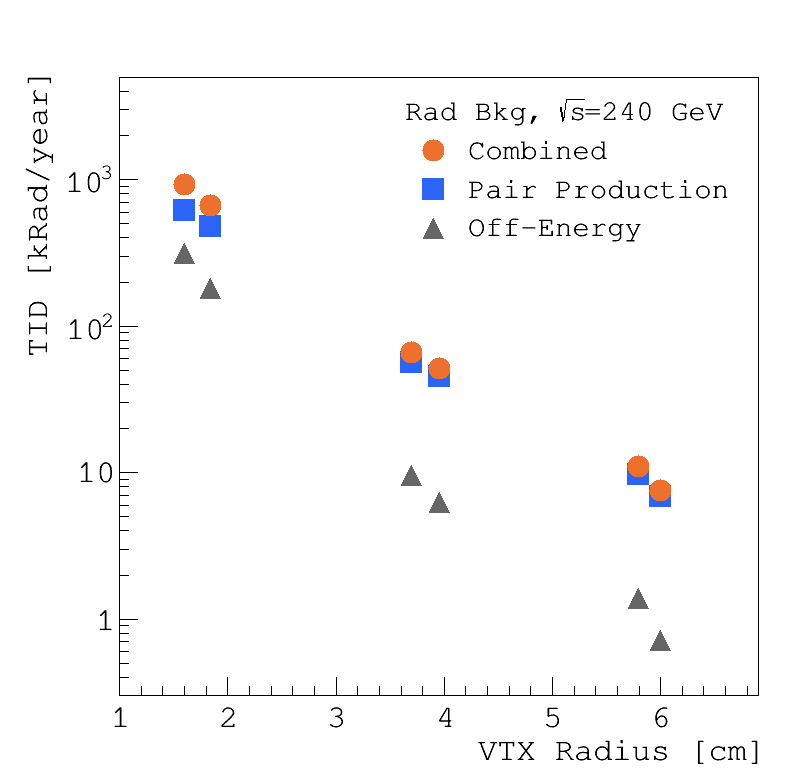 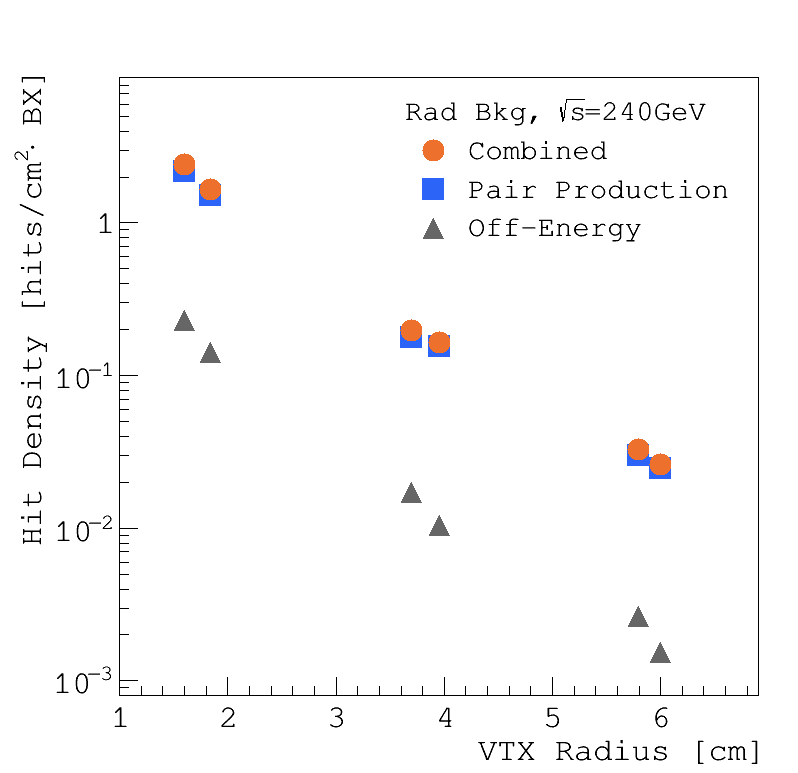 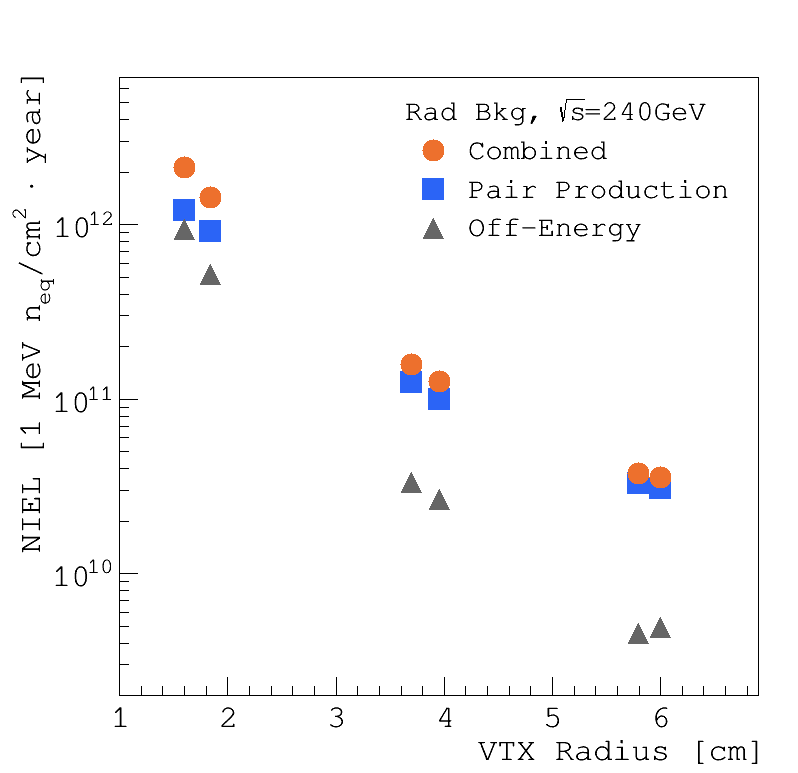 6
Radiation hardness (Total ionization dose)
First guess on Radiation requirement (need final input from Haoyu):
Taichupix2 was irradiated in-situ tested up to 30 Mrad
Based on LHC experience, chip have potential to survive serval hundred Mrad
Taichupix3 irradiation test 
Pixel threshold vs. TID
Taichupix2 irradiation test
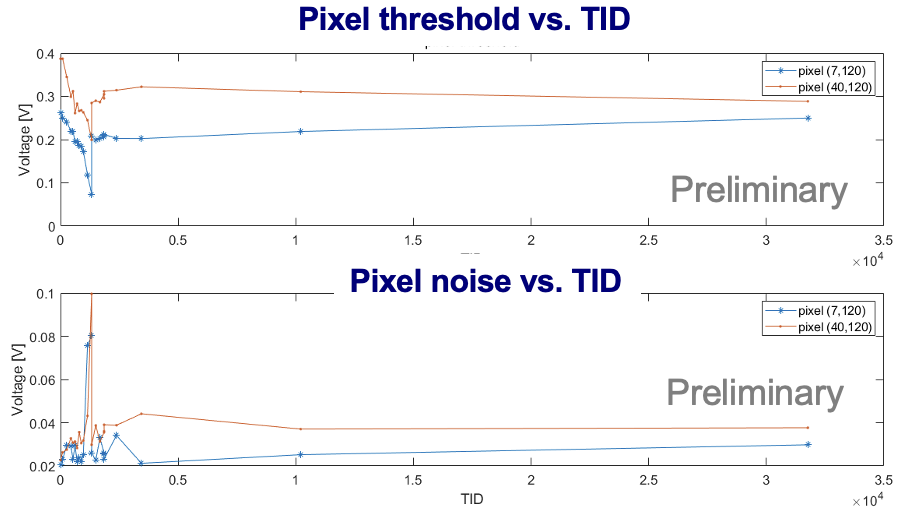 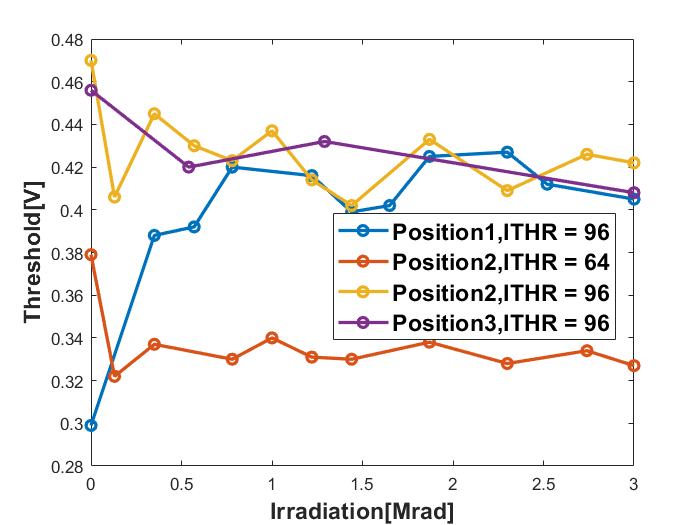 7
Hit rate and radiation from background (input for vertex)
Waiting for the update on background estimation (Haoyu)
First guess of background based on input (Haoyu)
Instant Luminosity increase  radiation hardness requirement increased, tiny impact on hit density
 Beam pipe diameter: 28mm  20mm : Expect 3-5 times larger hit density and radiation
Hit rate and radiation from Background (CDR study, from Haoyu)
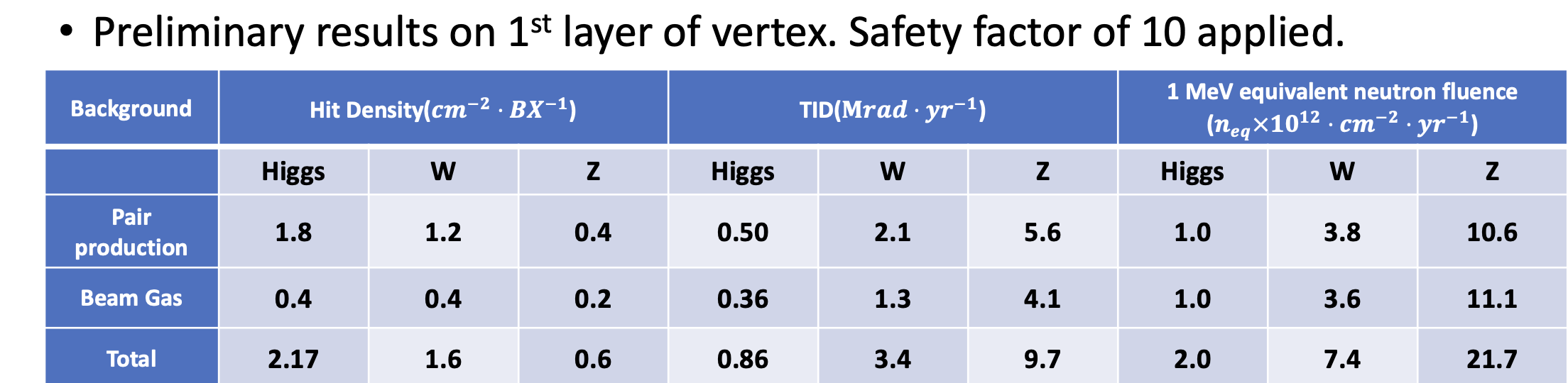 8
Radiation hardness (Total ionization dose)
First guess on Radiation requirement (need final input from Haoyu):
Taichupix2 was irradiated in-situ tested up to 30 Mrad
Based on LHC experience, chip have potential to survive serval hundred Mrad
Taichupix3 irradiation test 
Pixel threshold vs. TID
Taichupix2 irradiation test
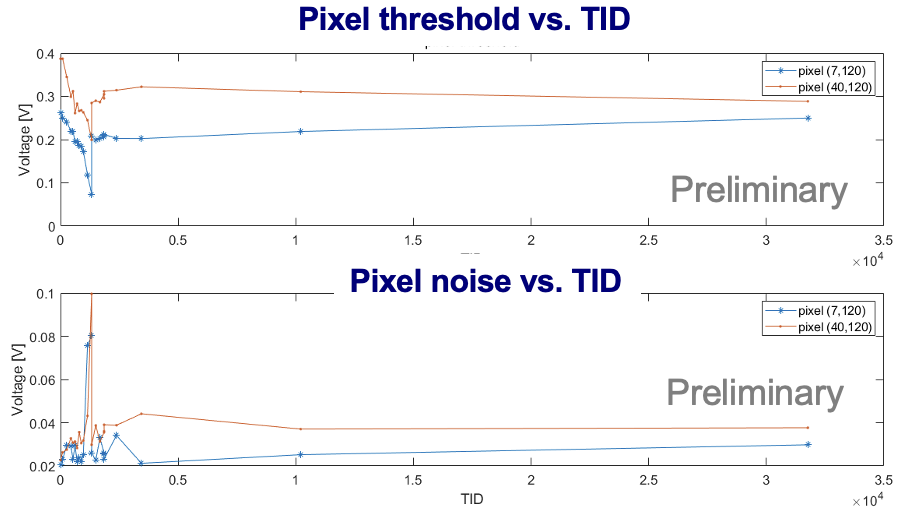 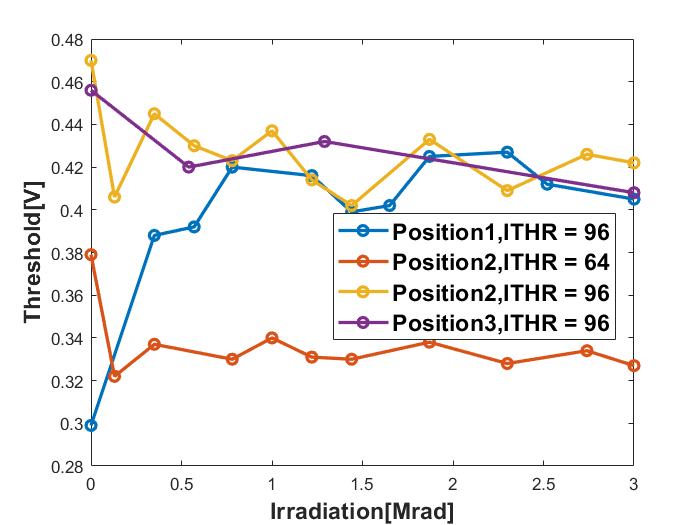 9
Radiation hardness (neutron Fluence)
First guess on Radiation requirement (need final input from Haoyu):
CDR requirement: ~2*𝟏𝟎𝟏3𝒏𝒆𝒒⋅ 𝒄𝒎-𝟐 ⋅ 𝒚𝒓
TDR requirement: 1-6 *𝟏𝟎𝟏4𝒏𝒆𝒒⋅ 𝒄𝒎-𝟐 ⋅ 𝒚𝒓 (depending on radius)
Whether CEPC MAPS sensor can survive 𝟏𝟎𝟏4𝒏𝒆𝒒⋅ 𝒄𝒎-𝟐  ?
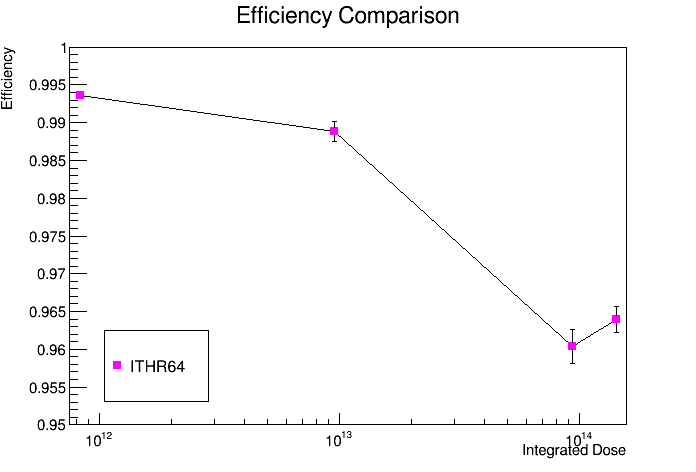 Radiation of Taichu @ CSNS ( up to 1.5*𝟏𝟎𝟏4𝒏𝒆𝒒 )
DUT is irradiated TaichuPix with modified process
Preliminary result (by Yiming)
Efficiency >99% @ 𝟏𝟎𝟏3𝒏𝒆𝒒 
Efficiency >95% @ 1.5* 𝟏𝟎𝟏4𝒏𝒆𝒒
10
Hit density
First guess on Radiation requirement (need final input from Haoyu):
CDR : ~2 hits cm-2  BX -1
TDR requirement: 2~10 hits cm-2  BX -1(depending on radius)
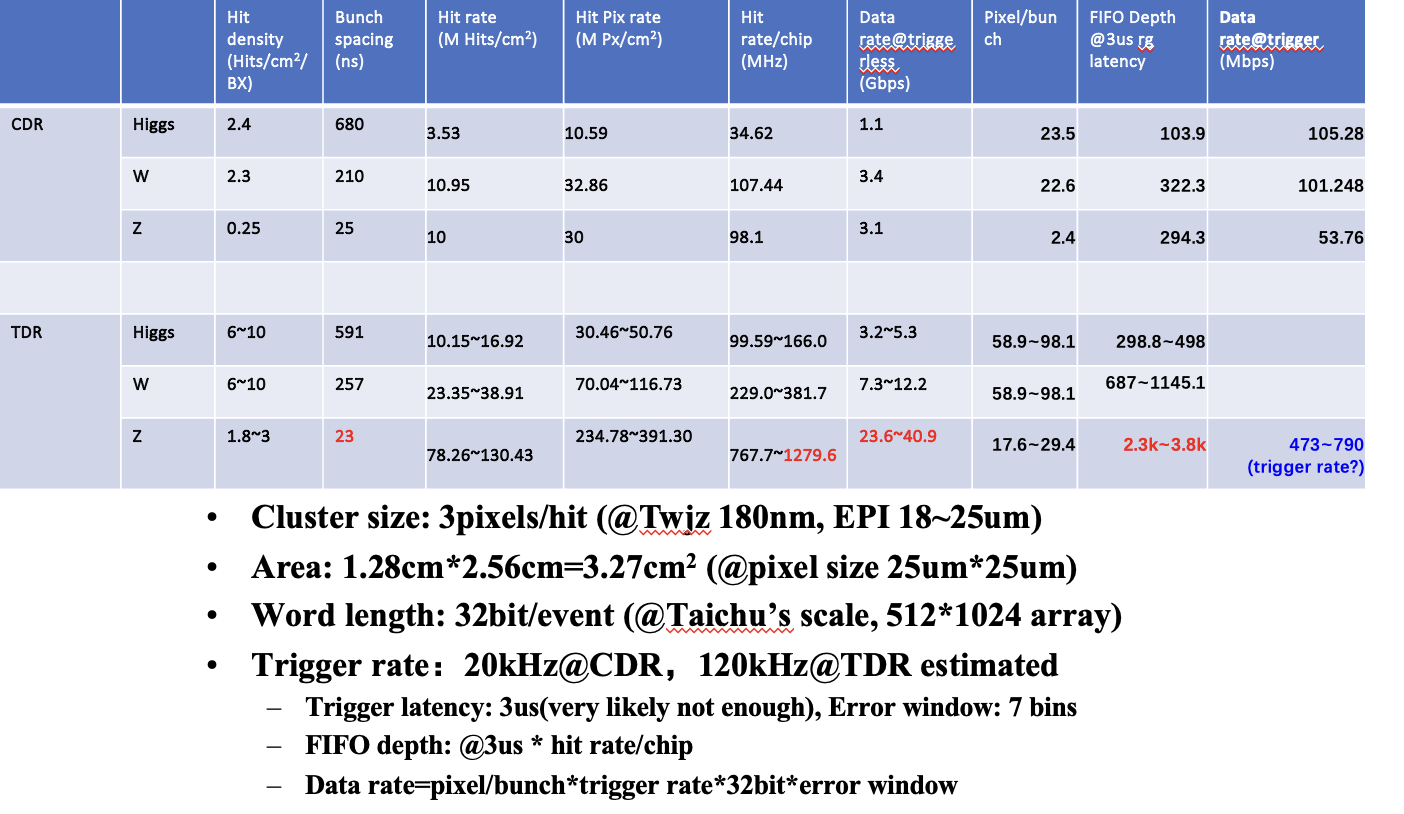 11
Summary： Action item
Based on initial input of  background, compare advantage and disadvantage of different layout 
First layer radius 12mm Vs 16mm 
Still waiting for final input of background from MDI group (Haoyu)

Revisit vertex time resolution and occupancy, spatial resolution requirement
Roadmap for R & D (Taichu –like/ Jadepix –like architecture)
Finalize the readout architecture design ( need to consider trigger design)

Integration vertex design with beam pipe in MDI region
For Cooling design and support structure, Cabling, and frontend boards location
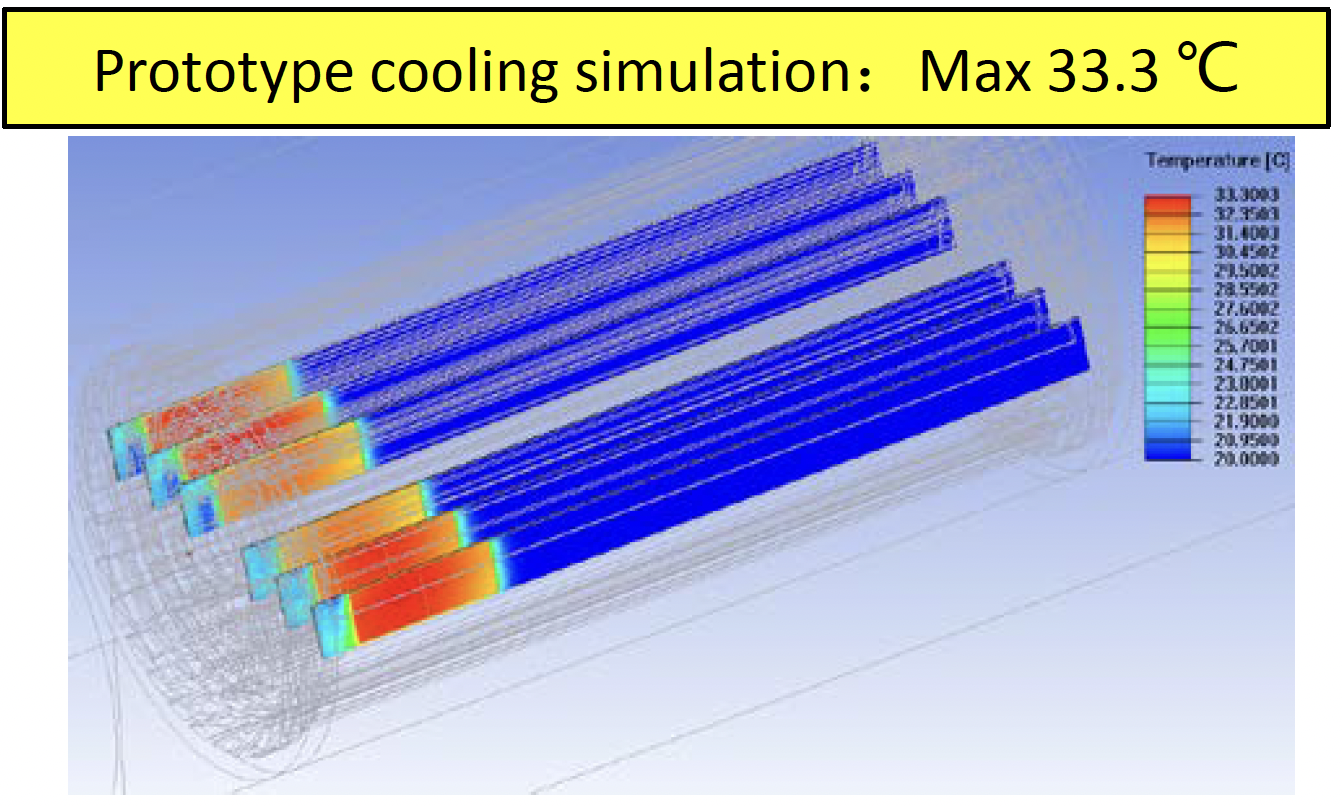 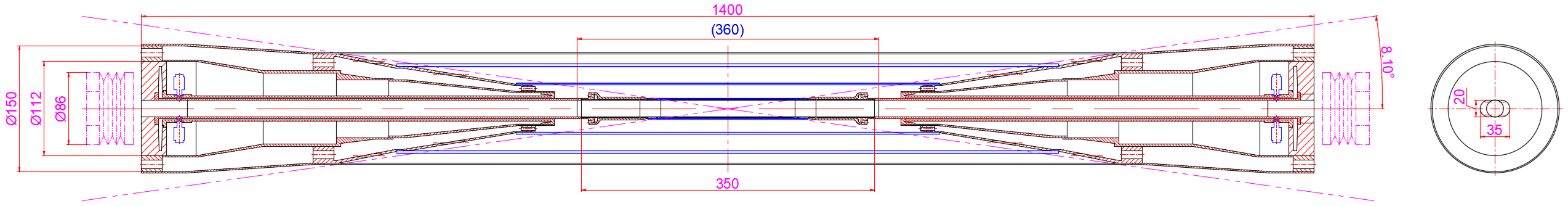 12